間ちがえやすい送り仮名クイズ６年生
小学校で習う漢字の送り仮名を答えるクイズです。しっかり覚えましょう。
１
正しい　送り仮名を　答えなさい。
映える？
映る？
はえる
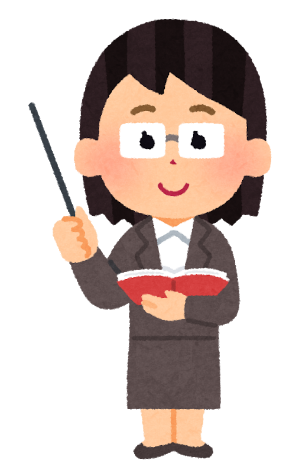 映
はえる
十、土は小学校１年生の漢字
２
正しい　送り仮名を　答えなさい。
映る？
映つる？
うつる
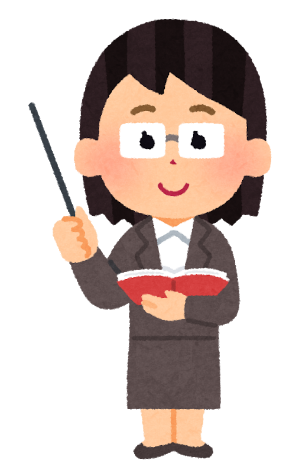 映
うつる
十、土は小学校１年生の漢字
３
正しい　送り仮名を　答えなさい。
危ない？
危い？
あぶない
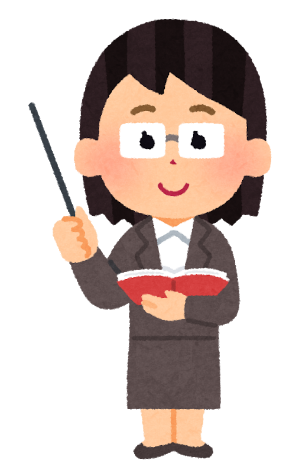 危
あぶない
十、土は小学校１年生の漢字
４
正しい　送り仮名を　答えなさい。
敬う？
敬まう？
うやまう
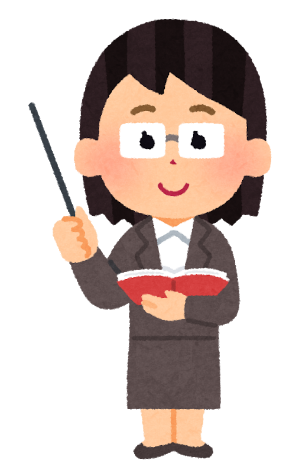 敬
うやまう
十、土は小学校１年生の漢字
５
正しい　送り仮名を　答えなさい。
降りる？
降る？
おりる
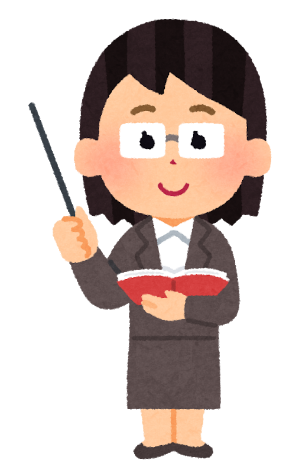 ふる
降
おりる
十、土は小学校１年生の漢字
６
正しい　送り仮名を　答えなさい。
捨てる？
捨る？
すてる
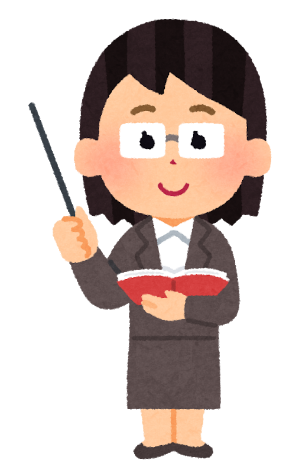 捨
すてる
十、土は小学校１年生の漢字
７
正しい　送り仮名を　答えなさい。
装う？
装おう？
よそおう
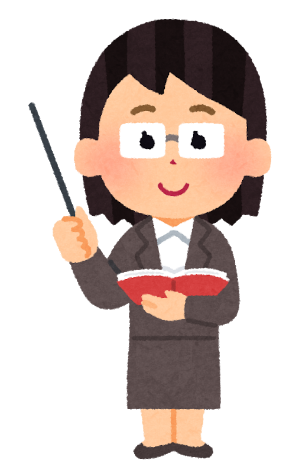 装
よそおう
十、土は小学校１年生の漢字
８
正しい　送り仮名を　答えなさい。
暖かい？
暖たかい？
暖い？
あたたかい
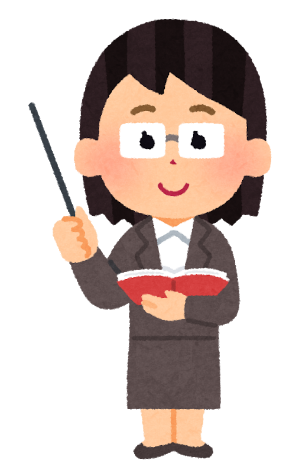 暖
あたたかい
十、土は小学校１年生の漢字
９
正しい　送り仮名を　答えなさい。
著しい？
著るしい？
著い？
いちじるしい
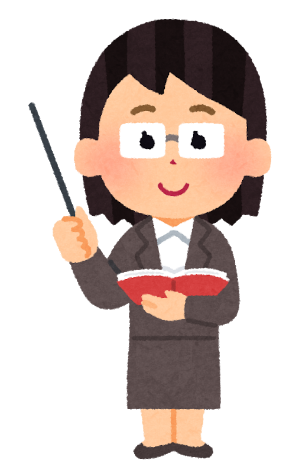 著
いちじるしい
十、土は小学校１年生の漢字
10
正しい　送り仮名を　答えなさい。
著す？
著わす？
あらわす
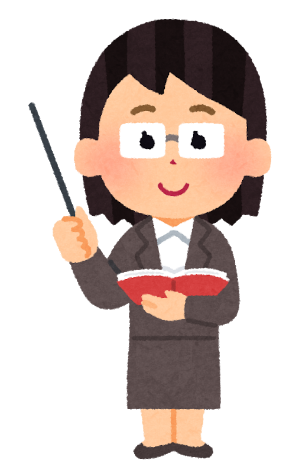 著
あらわす
十、土は小学校１年生の漢字
11
正しい　送り仮名を　答えなさい。
訪ずれる？
訪れる？
訪る？
おとずれる
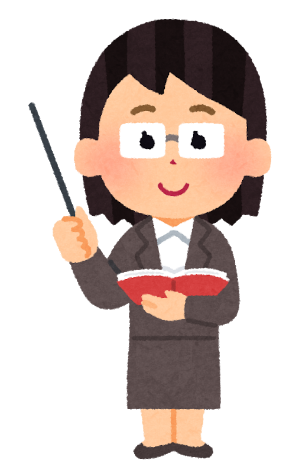 訪
おとずれる
十、土は小学校１年生の漢字
12
正しい　送り仮名を　答えなさい。
補う？
補なう？
おぎなう
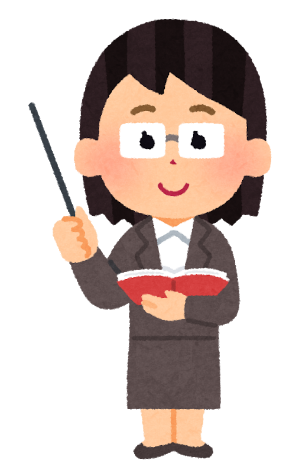 補
おぎなう
十、土は小学校１年生の漢字
13
正しい　送り仮名を　答えなさい。
幼い？
幼ない？
おさない
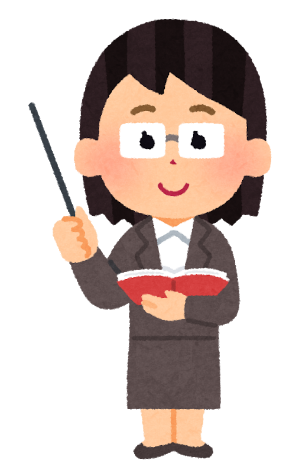 幼
おさない
十、土は小学校１年生の漢字
14
正しい　送り仮名を　答えなさい。
朗らか？
朗か？
ほがらか
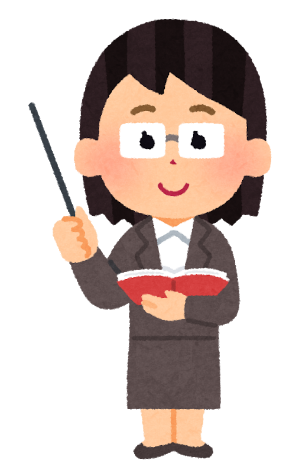 朗
ほがらか
十、土は小学校１年生の漢字
15
正しい　送り仮名を　答えなさい。
承まわる？
承わる？
承る？
うけたまわる
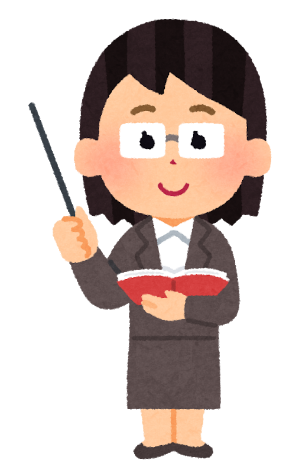 承
うけたまわる
十、土は小学校１年生の漢字
16
正しい　送り仮名を　答えなさい。
退ぞける？
退ける？
退る？
しりぞける
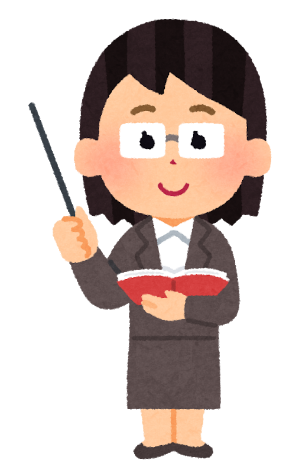 退
しりぞける
十、土は小学校１年生の漢字